المحاضرة الأولىالقوائم
تابع القوائم
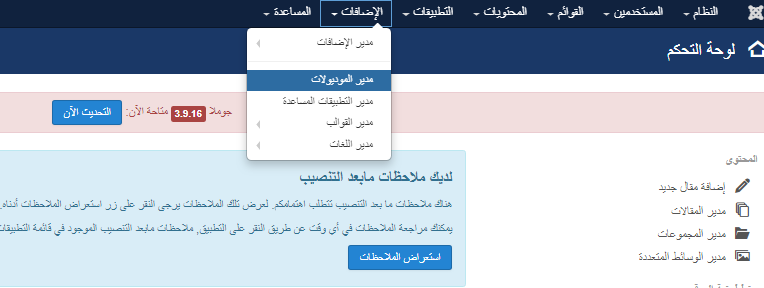 القوائم المتاحة
قائمة المستخدمين